Il Piano Cartesiano
seconda parte
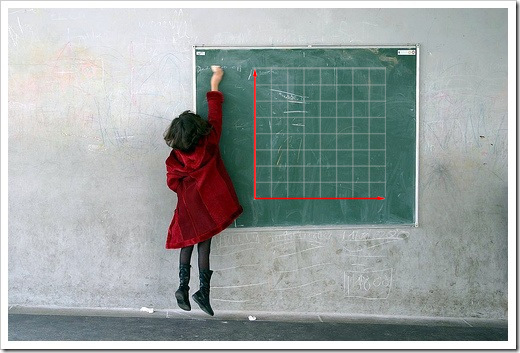 Distanza tra due punti
Uno scuolabus deve andare da Colfiorito a Belmonte e poi a  Rivabella. La distanza da Colfiorito a Belmonte  è di 20 km e quella da Colfiorito a Rivabella di 60 km. 
Qual è la distanza tra Belmonte e Rivabella?
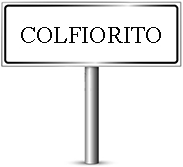 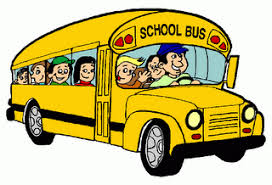 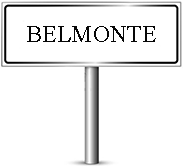 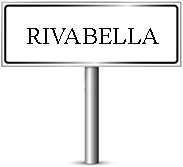 20km
? km
60km
Distanza tra due punti
La risposta è semplice: 40 km

60 – 20 = 40 km
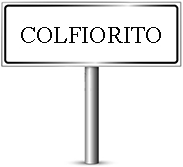 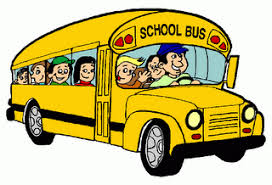 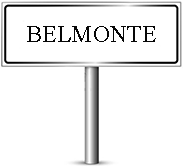 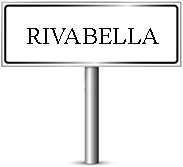 20km
40 km
60km
Distanza tra due punti
Quali sono le coordinate dei punti A e B ?
1 cm
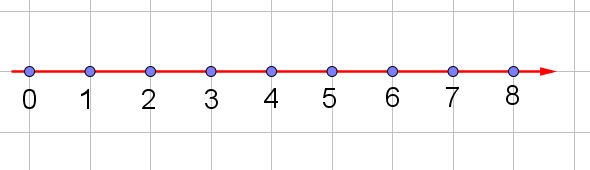 B
A
Trovandosi sulla retta orientata i punti A e B avranno ciascuno una sola coordinata, ovvero A (2) e B (6).
Distanza tra due punti
Qual è la distanza del punto A dal punto B ?
1 cm
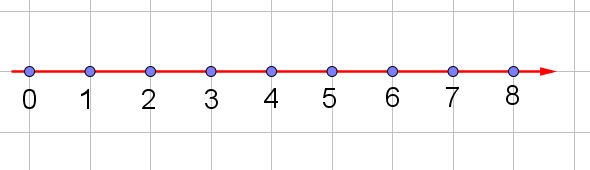 B
A
La risposta si ha facendo la differenza della coordinata del punto B da quella del punto A:

B – A = 6 – 2 = 4 cm
Distanza tra due punti
Cosa succede se facciamo la differenza della coordinata del punto A meno quella del punto B ?
1 cm
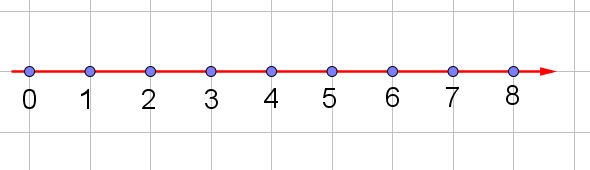 B
A
A – B = 2 – 6 = -4 cm
È accettabile una soluzione del genere?
No, perché la lunghezza di AB non può essere espressa da un numero negativo.
Distanza tra due punti
Ecco perché la distanza tra due punti si calcola in valore assoluto:
1 cm
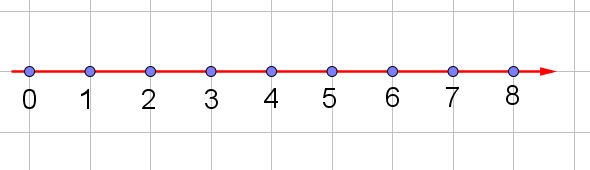 B
A
|B – A| = |6 – 2| = 4 cm


|A – B| = |2 – 6| = 4 cm
Distanza tra due punti
Qual è la distanza  di A da B ?
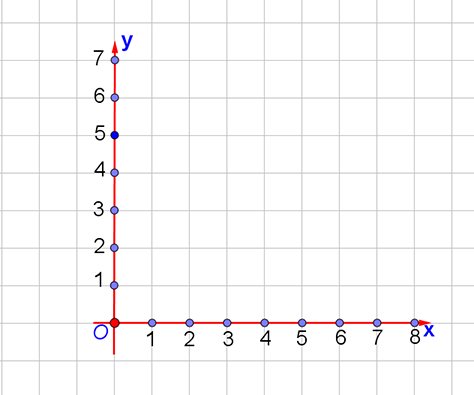 AB = |xA – xB| =|1 – 7| = 6
 
o anche

BA = |xB – xA| =|7 – 1| = 6
A(1;5)
B(7;5)
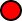 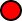 Distanza tra due punti
Qual è la distanza  di C da D ?
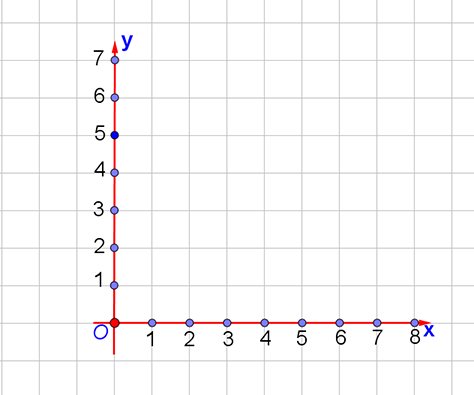 CD = |yC – yD| =|5 – 2| = 3
 
o anche

DC = |yD – yC| =|2 – 5| = 3
C(3;5)
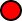 D(3;2)
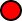 Distanza tra due punti
Qual è la lunghezza di AB?
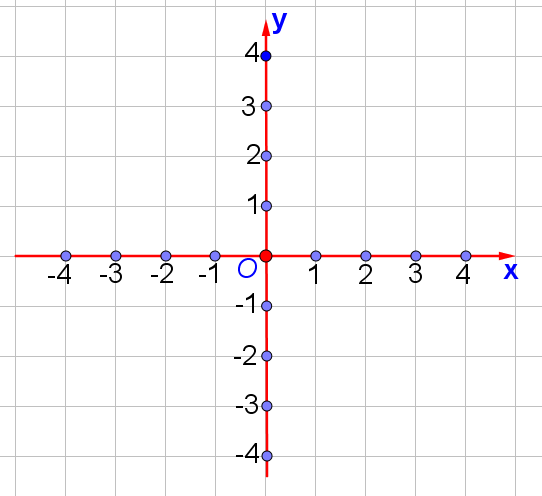 AB = |xA – xB| =|-3 – 2| = 5
 
o anche

BA = |xB – xA| =|2–(-3)| = 
      = |2 + 3| = 5
A(-3;2)
B(2;2)
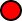 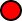 Distanza tra due punti
Qual è la lunghezza del segmento AB?
1cm
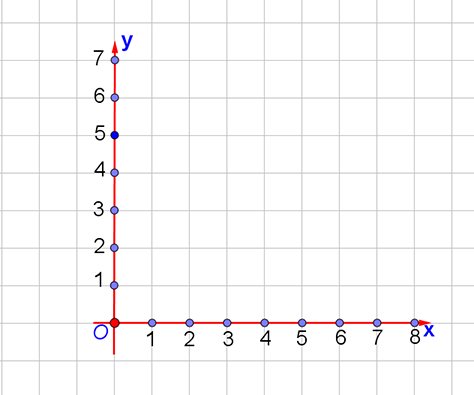 Quando un segmento sul piano cartesiano non è parallelo ad uno degli assi occorre fare alcune osservazioni:
A(6;5)
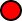 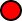 B(2;2)
Distanza tra due punti
Qual è la lunghezza del segmento AB?
Vediamo che il segmento AB è l’ipotenusa del triangolo ABC; applicando il teorema di Pitagora si ha:
1cm
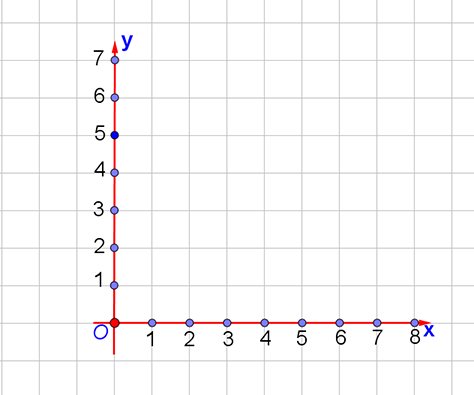 A(6;5)
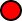 C
Sappiamo che:
BC =|6-2|=4cm
AC =|5-2|=3cm
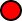 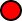 B(2;2)
Distanza tra due punti
Qual è la lunghezza del segmento AB?
Generalizzando:
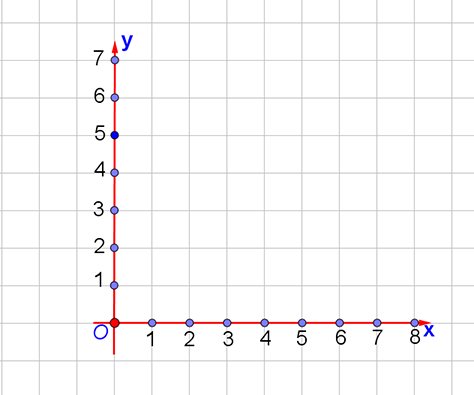 A(xA;yA)
yA
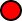 yB
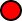 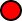 C
B(xB;yB)
xB
xA
Distanza tra due punti
Qual è la distanza tra i punti A e B ?
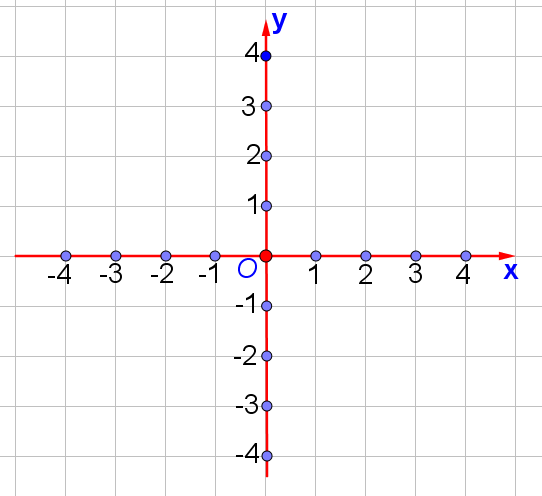 Le coordinate dei punti sono:
B
1cm
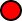 A(-2;-4)
B(4;4)
Applicando la formula avremo:
A
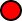 Punto medio di un segmento
Quali sono le coordinate degli estremi del segmento AB ?
A(2;2)
B(8;2)
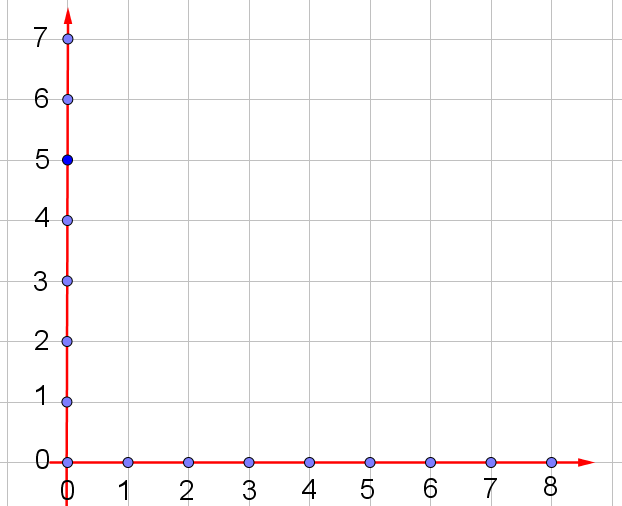 Il punto M è il punto medio del segmento; quali sono le sue coordinate?
M
B
A
Dal grafico si ricava:
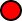 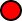 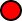 M(5;2)
Punto medio di un segmento
Quali sono le coordinate degli estremi del segmento AB ?
Perché il punto M ha la stessa ordinata dei punti A e B?
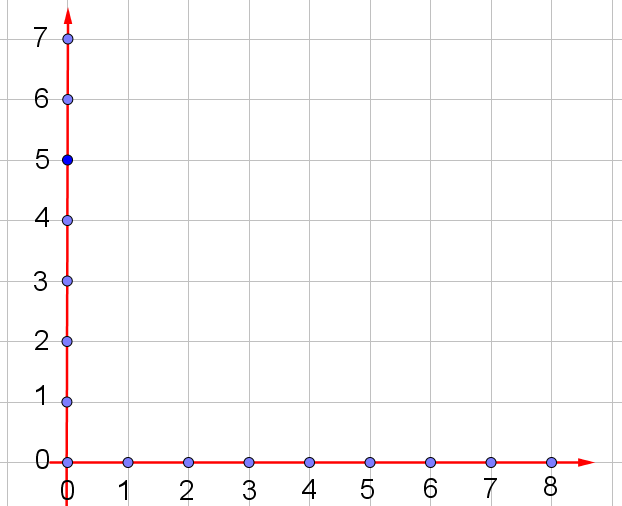 yA = yB = yM = 2
M
(5;2)
B
A
L’ascissa del punto M invece è 5, ovvero la media dei valori di ascissa dei punti A e B:
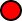 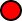 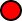 Punto medio di un segmento
Osserva il grafico:
Perché il punto M ha la stessa ascissa dei punti A e B?
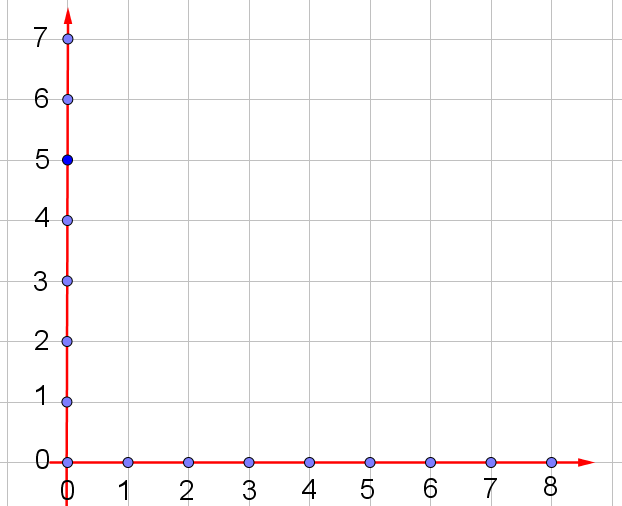 (2;6)
B
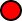 xA = xB = xM = 2
M
(2;4)
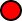 L’ordinata del punto M invece è 4, ovvero la media dei valori di ordinata dei punti A e B:
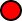 (2;2)
A
Punto medio di un segmento
Quali sono le coordinate del punto medio M ?
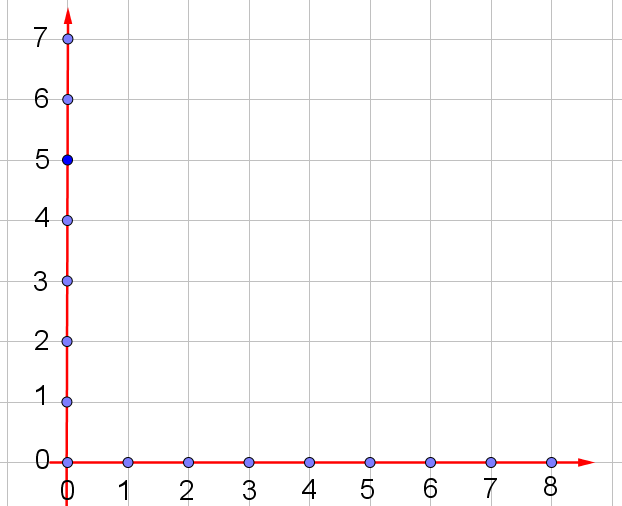 B(7;6)
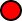 (5;4)
M
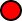 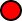 A(3;2)
M(5;4)
Punto medio di un segmento
Quali sono le coordinate del punto medio M ?
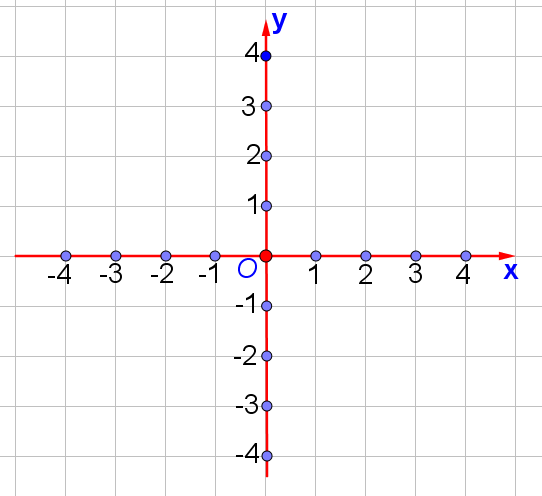 A(-4;3)
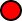 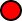 M
B(2;1)
(-1;2)
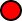 M(-1;2)
Fine